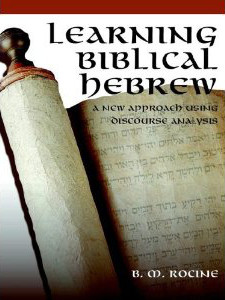 Rocine Lesson 13
וַיֹּ֫אמֶר וְהָיָה כִּי־יִרְאוּ אֹתָךְ וְאָמְרוּ אִשְׁתּוֹ זֹאת
Genesis 12:11–12
Goals
Identify and read the 
Qal weqatal verb form.
yiqtol verb form in a dependent clause.
demonstrative pronouns.

Learn some basics of identifying 
pronominal suffixes on the DDO and nouns.
Goals
Identify and read the 
Qal weqatal verb form.
yiqtol verb form in a dependent clause.
demonstrative pronouns.

Learn some basics of identifying 
pronominal suffixes on the DDO and nouns.
קָטַל
וְקָטַל
Goals
Dagesh
should be green
too
Identify and read the 
Qal weqatal verb form.
yiqtol verb form in a dependent clause.
demonstrative pronouns.

Learn some basics of identifying 
pronominal suffixes on the DDO and nouns.
קָטַל
וְקָטַל
וַיִּקְטֹל
 יִקְטֹל
Goals
Dagesh
should be green
too
Identify and read the 
Qal weqatal verb form.
yiqtol verb form in a dependent clause.
demonstrative pronouns.

Learn some basics of identifying 
pronominal suffixes on the DDO and nouns.
קָטַל
וְקָטַל
וַיִּקְטֹל
 יִקְטֹל
זֶה זֹאת
אֵלֶּה
Goals
Dagesh
should be green
too
Identify and read the 
Qal weqatal verb form.
yiqtol verb form in a dependent clause.
demonstrative pronouns.

Learn some basics of identifying 
pronominal suffixes on the DDO and nouns.
קָטַל
וְקָטַל
וַיִּקְטֹל
 יִקְטֹל
זֶה זֹאת
אֵלֶּה
-וֹ  -יו
What we already know
וַיֹּ֫אמֶר וְהָיָה כִּי־יִרְאוּ אֹתָךְ וְאָמְרוּ אִשְׁתּוֹ זֹאת
Identify וַיֹּ֫אמֶר
What genre of discourse does the Hebrew wordוַיֹּ֫אמֶר  indicate we are in?
weqatal
Weqatal and +projection
וַיֹּ֫אמֶר וְהָיָה כִּי־יִרְאוּ אֹתָךְ וְאָמְרוּ אִשְׁתּוֹ זֹאת
וַיֹּ֫אמֶר usually signals direct speech
Can you guess what verb formוְהָיָה  is?
Weqatal and +projection
וַיֹּ֫אמֶר וְהָיָה כִּי־יִרְאוּ אֹתָךְ וְאָמְרוּ אִשְׁתּוֹ זֹאת
וַיֹּ֫אמֶר usually signals direct speech
Can you guess what verb formוְהָיָה  is?
RULE: The addition of a vav to the qatal form results in another verb form called the weqatal, pronounced /ve-ka-TAL/.
Weqatal and +projection
וַיֹּ֫אמֶר וְהָיָה כִּי־יִרְאוּ אֹתָךְ וְאָמְרוּ אִשְׁתּוֹ זֹאת
Notice the similarities.
Weqatal and +projection
waw
waw
וַיֹּ֫אמֶר וְהָיָה כִּי־יִרְאוּ אֹתָךְ וְאָמְרוּ אִשְׁתּוֹ זֹאת
Notice the similarities.
Both have waw 	(waw + something)
Weqatal and +projection
waw
waw
וַיֹּ֫אמֶר וְהָיָה כִּי־יִרְאוּ אֹתָךְ וְאָמְרוּ אִשְׁתּוֹ זֹאת
clause-initial
position
clause-initial
position
Notice the similarities.
Both have waw 	(waw + something)
Both start a new clause 	(wayomer usu starts direct speech)
Weqatal and +projection
waw
waw
וַיֹּ֫אמֶר וְהָיָה כִּי־יִרְאוּ אֹתָךְ וְאָמְרוּ אִשְׁתּוֹ זֹאת
clause-initial
position
clause-initial
position
Wayyiqtol functions as the mainline of the Historical Narrative genre
Weqatal functions as the mainline of several Direct Speech genres
Weqatal and +projection
וַיֹּ֫אמֶר וְהָיָה כִּי־יִרְאוּ אֹתָךְ וְאָמְרוּ אִשְׁתּוֹ זֹאת
Translating the weqatal.
As with qatal, use an er-word when it fits.
Translate the tense as forward-looking.
Future	will be
Volitional	wants them to be
Weqatal and +projection
וַיֹּ֫אמֶר וְהָיָה כִּי־יִרְאוּ אֹתָךְ וְאָמְרוּ אִשְׁתּוֹ זֹאת
Translating the weqatal.
As with qatal, use an er-word when it fits.
Translate the tense as forward-looking.
Future	will be
Volitional 	wants them to be
Rocine calls this plus projection or +projection.
Weqatal and +projection
וַיֹּ֫אמֶר וְהָיָה כִּי־יִרְאוּ אֹתָךְ וְאָמְרוּ אִשְׁתּוֹ זֹאת
Translating the weqatal.
As with qatal, use an er-word when it fits.
Translate the tense as forward-looking.
Future	will be
Volitional 	wants them to be
DEFINITION: Plus projection (usually written +projection) genres are forward-looking. They are genres in which the speaker is expressing the way things will be or the way he wants them to be.
Weqatal and +projection
וַיֹּ֫אמֶר וְהָיָה כִּי־יִרְאוּ אֹתָךְ וְאָמְרוּ אִשְׁתּוֹ זֹאת
How could we translate the 2 weqatals above?
וְהָיָה 	
וְאָמְרוּ
Weqatal and +projection
וַיֹּ֫אמֶר וְהָיָה כִּי־יִרְאוּ אֹתָךְ וְאָמְרוּ אִשְׁתּוֹ זֹאת
How could we translate the 2 weqatals above?
וְהָיָה 	and (then) it will be
וְאָמְרוּ
Weqatal and +projection
וַיֹּ֫אמֶר וְהָיָה כִּי־יִרְאוּ אֹתָךְ וְאָמְרוּ אִשְׁתּוֹ זֹאת
How could we translate the 2 weqatals above?
וְהָיָה 	and (then) it will be
וְאָמְרוּ 	and (then) they will be sayers
Weqatal and +projection
וַיֹּ֫אמֶר וְהָיָה כִּי־יִרְאוּ אֹתָךְ וְאָמְרוּ אִשְׁתּוֹ זֹאת
How could we translate the 2 weqatals above?
וְהָיָה 	and (then) it will be
וְאָמְרוּ 	and (then) they will be sayers
Weqatal and +projection
וַיֹּ֫אמֶר וְהָיָה כִּי־יִרְאוּ אֹתָךְ וְאָמְרוּ אִשְׁתּוֹ זֹאת
How could we translate the 2 weqatals above?
וְהָיָה 	and (then) it will be
וְאָמְרוּ 	and (then) they will be sayers
Weqatal and +projection
וַיֹּ֫אמֶר וְהָיָה כִּי־יִרְאוּ אֹתָךְ וְאָמְרוּ אִשְׁתּוֹ זֹאת
How could we translate the 2 weqatals above?
וְהָיָה 	and (then) it will be
וְאָמְרוּ 	and (then) they will be sayers
Weqatal and +projection
וַיֹּ֫אמֶר וְהָיָה כִּי־יִרְאוּ אֹתָךְ וְאָמְרוּ אִשְׁתּוֹ זֹאת
What is the function?
Weqatal and +projection
וַיֹּ֫אמֶר וְהָיָה כִּי־יִרְאוּ אֹתָךְ וְאָמְרוּ אִשְׁתּוֹ זֹאת
There are 3 main Direct Speech genres
Predictive Narrative
Instructional Discourse
Hortatory Discourse
Weqatal and +projection
וַיֹּ֫אמֶר וְהָיָה כִּי־יִרְאוּ אֹתָךְ וְאָמְרוּ אִשְׁתּוֹ זֹאת
There are 3 main Direct Speech genres
Predictive Narrative
Instructional Discourse
Hortatory Discourse
From context we determine this is predictive (it’s not giving instructions or preaching).
And we know weqatal is mainline in direct speech genres.
Weqatal and +projection
וַיֹּ֫אמֶר וְהָיָה כִּי־יִרְאוּ אֹתָךְ וְאָמְרוּ אִשְׁתּוֹ זֹאת
There are 3 main Direct Speech genres
Predictive Narrative
Instructional Discourse
Hortatory Discourse
From context we determine this is predictive (it’s not giving instructions or preaching).
And we know weqatal is mainline in direct speech genres.
yiqtol
The yiqtol in a dependent clause
וַיֹּ֫אמֶר וְהָיָה כִּי־יִרְאוּ אֹתָךְ וְאָמְרוּ אִשְׁתּוֹ זֹאת
Can you spot our 4th verb in this verse?
The yiqtol in a dependent clause
וַיֹּ֫אמֶר וְהָיָה כִּי־יִרְאוּ אֹתָךְ וְאָמְרוּ אִשְׁתּוֹ זֹאת
weqatal
yiqtol
weqatal
wayyiqtol
It’s a yiqtol.
The yiqtol in a dependent clause
וַיֹּ֫אמֶר וְהָיָה כִּי־יִרְאוּ אֹתָךְ וְאָמְרוּ אִשְׁתּוֹ זֹאת
weqatal
yiqtol
weqatal
wayyiqtol
It’s a yiqtol.
וַיִּקְטֹל
 יִקְטֹל
Spot the
differences
The yiqtol in a dependent clause
וַיֹּ֫אמֶר וְהָיָה כִּי־יִרְאוּ אֹתָךְ וְאָמְרוּ אִשְׁתּוֹ זֹאת
weqatal
yiqtol
weqatal
wayyiqtol
It’s a yiqtol.
וַיִּקְטֹל
 יִקְטֹל
Spot the
differences
RULE: The verb form with a prefixed subject pronoun and no vav-patakh-dagesh forte is called the yiqtol/yik-TOL/verb form.
The yiqtol in a dependent clause
וַיֹּ֫אמֶר וְהָיָה כִּי־יִרְאוּ אֹתָךְ וְאָמְרוּ אִשְׁתּוֹ זֹאת
weqatal
yiqtol
weqatal
wayyiqtol
It’s following a כִּי so it’s in a dependent clause.
The yiqtol in a dependent clause
וַיֹּ֫אמֶר וְהָיָה כִּי־יִרְאוּ אֹתָךְ וְאָמְרוּ אִשְׁתּוֹ זֹאת
weqatal
yiqtol
weqatal
wayyiqtol
It’s following a כִּי so it’s in a dependent clause.
RULE: The yiqtol verb form, when in a dependent clause in any genre, expresses action that is relative non-past background. Allowing context to be your guide, use English present or future tense translations.
The yiqtol in a dependent clause
וַיֹּ֫אמֶר וְהָיָה כִּי־יִרְאוּ אֹתָךְ וְאָמְרוּ אִשְׁתּוֹ זֹאת
weqatal
yiqtol
weqatal
wayyiqtol
It’s following a כִּי so it’s in a dependent clause.
The yiqtol in a dependent clause
וַיֹּ֫אמֶר וְהָיָה כִּי־יִרְאוּ אֹתָךְ וְאָמְרוּ אִשְׁתּוֹ זֹאת
weqatal
yiqtol
weqatal
wayyiqtol
It’s following a כִּי so it’s in a dependent clause.
Pronominal suffixes
Pronominal suffixes
וַיֹּ֫אמֶר וְהָיָה כִּי־יִרְאוּ אֹתָךְ וְאָמְרוּ אִשְׁתּוֹ זֹאת
Any idea what this might be?
Pronominal suffixes
וַיֹּ֫אמֶר וְהָיָה כִּי־יִרְאוּ אֹתָךְ וְאָמְרוּ אִשְׁתּוֹ זֹאת
2 parts
DDO
2fs pronominal suffix (i.e. you fem. singular)
Pronominal suffixes
וַיֹּ֫אמֶר וְהָיָה כִּי־יִרְאוּ אֹתָךְ וְאָמְרוּ אִשְׁתּוֹ זֹאת
2 parts
DDO
2fs pronominal suffix (i.e. you fem. singular)
Read Rocine 13.4a-c
View Animatedhebrew lecture 13
Pronominal suffixes
וַיֹּ֫אמֶר וְהָיָה כִּי־יִרְאוּ אֹתָךְ וְאָמְרוּ אִשְׁתּוֹ זֹאת
2 parts
DDO
2fs pronominal suffix (i.e. you fem. singular)
Read Rocine 13.4a-c
View Animatedhebrew lecture 13
My advice:
Learn the pron. suffixes on לְ paradigm in AnimHeb lec 13 (it’s easy) and don’t sweat the rest of the details.
Pronominal Suffixes on לְ
Animated Hebrew lecture 13
Demonstrative pronouns
Demonstrative pronouns
וַיֹּ֫אמֶר וְהָיָה כִּי־יִרְאוּ אֹתָךְ וְאָמְרוּ אִשְׁתּוֹ זֹאת
Can you find the demonstrative pronoun (pointing pronoun)?
Demonstrative pronouns
וַיֹּ֫אמֶר וְהָיָה כִּי־יִרְאוּ אֹתָךְ וְאָמְרוּ אִשְׁתּוֹ זֹאת
זֹאת is the ‘near’ demonstrative, translated ‘this’.
Demonstrative pronouns
וַיֹּ֫אמֶר וְהָיָה כִּי־יִרְאוּ אֹתָךְ וְאָמְרוּ אִשְׁתּוֹ זֹאת
Here is the full chart for the ‘near’ demonstratives, “this” and “these”.
Also see Animatedhebrew lecture 11 for discussion of ‘near’ and ‘far’ demonstratives.
Demonstrative pronouns
וַיֹּ֫אמֶר וְהָיָה כִּי־יִרְאוּ אֹתָךְ וְאָמְרוּ אִשְׁתּוֹ זֹאת
Here is the full chart for the ‘near’ demonstratives, “this” and “these”.
Note there is a typo in Rocine. There should be a dagesh in the lamed as above.
Also see Animatedhebrew lecture 11 for discussion of ‘near’ and ‘far’ demonstratives.
Word Order
וַיֹּ֫אמֶר וְהָיָה כִּי־יִרְאוּ אֹתָךְ וְאָמְרוּ אִשְׁתּוֹ זֹאת
Can you spot the Yoda syntax?
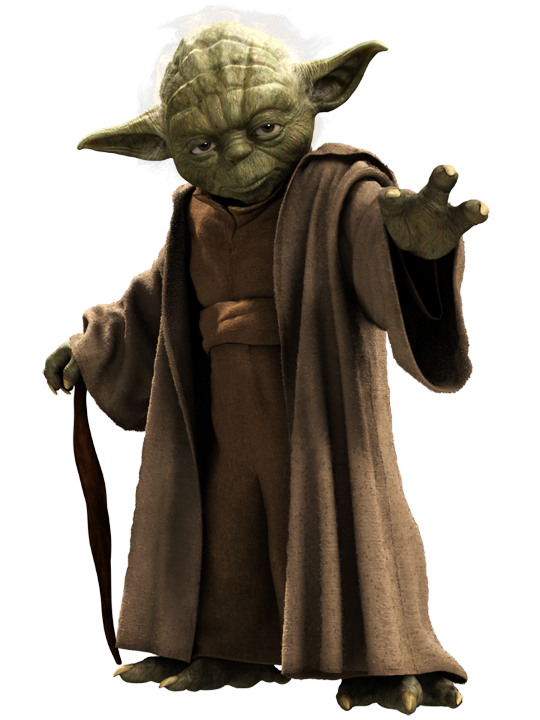 Learn to speak Hebrew you must...
Sound less like a goy you will...
Word Order
וַיֹּ֫אמֶר וְהָיָה כִּי־יִרְאוּ אֹתָךְ וְאָמְרוּ אִשְׁתּוֹ זֹאת
The default word order for a verbless clause is
Subject-Predicate (Rocine 2.7c).
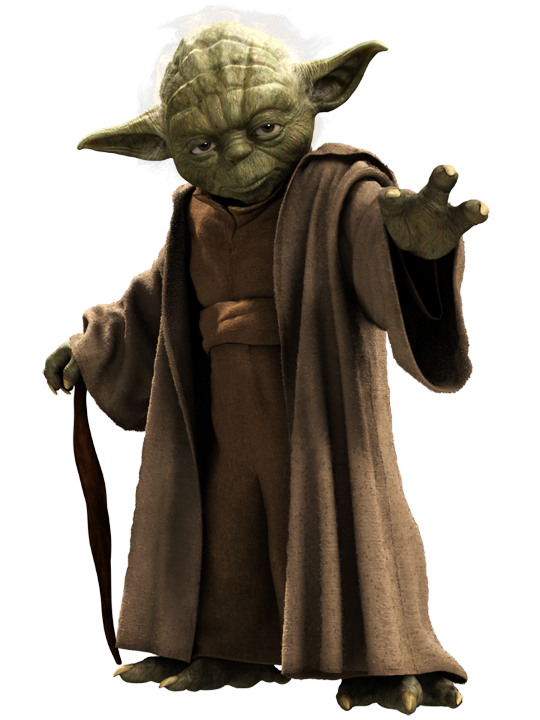 His WIFE [not his sister],
this one is…